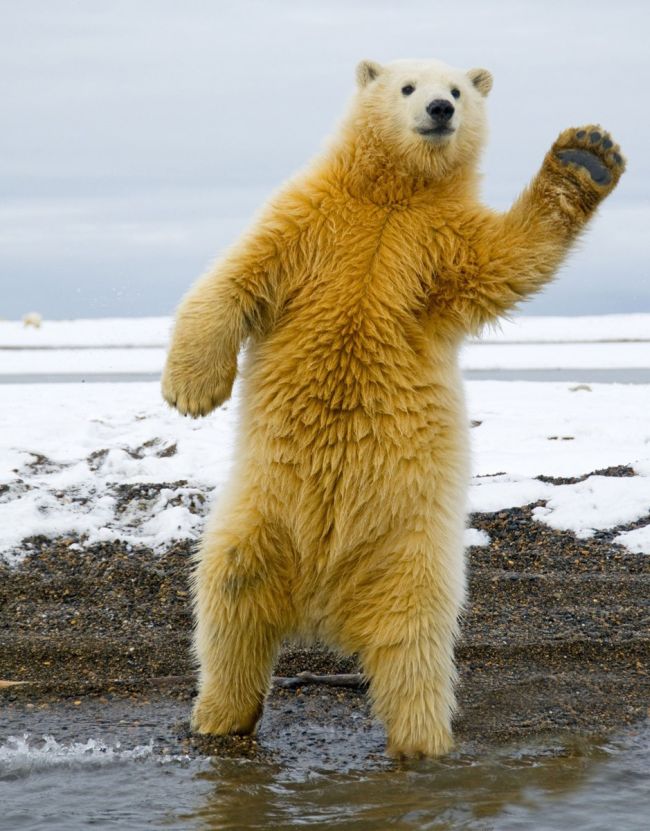 IceBear and ISPyB
Mainly working on takeup, hosted IceBear
Routinely shipping to MAXIV, ESRF, DLS
Involved in MXLIMS effort
Concerns:
Stability of APIs (no surprise there)
Stability of collaboration as a whole
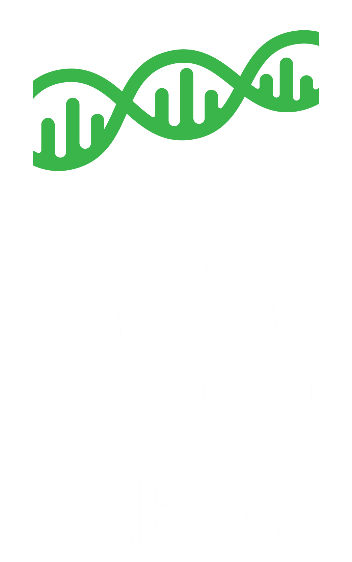 https://amazing-creature.blogspot.com/2012/09/dancing-polar-bear-5-pics.html